“	Receitas	Sustentáveis	têm	Tradição	”
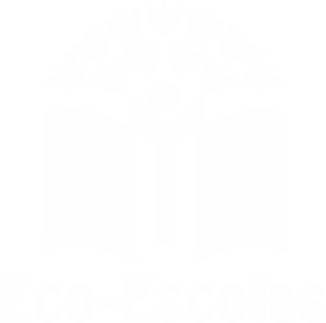 TÍTULO DA RECEITA: Lombo de porco no forno com tomate e ervas aromáticas
INGREDIENTES:

1 kg de lombo de porco  3 alhos picados
sal ( a gosto)
1 chávena de vinho verde  1/2 chávena de azeite
orégãos, louro, salsa, pimenta branca
Tomate natural
20 batatas pequenas
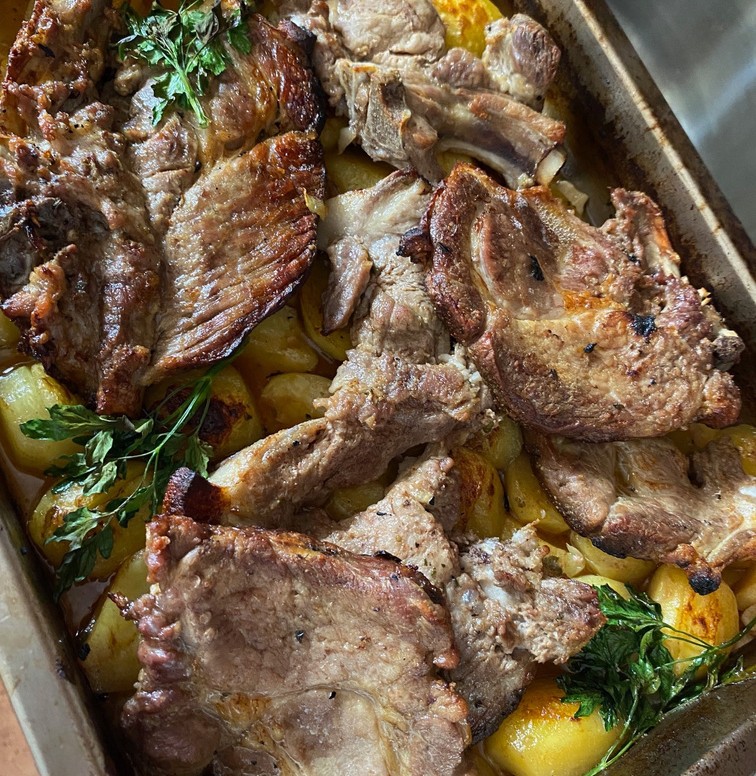 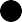 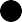 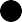 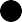 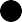 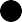 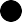 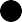 https://alimentacaosaudavelesustentavel.abaae.pt/receitas-
“Receitas	Sustentáveis,	têm	Tradição”
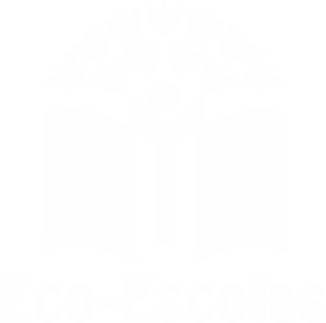 PROCEDIMENTOS:
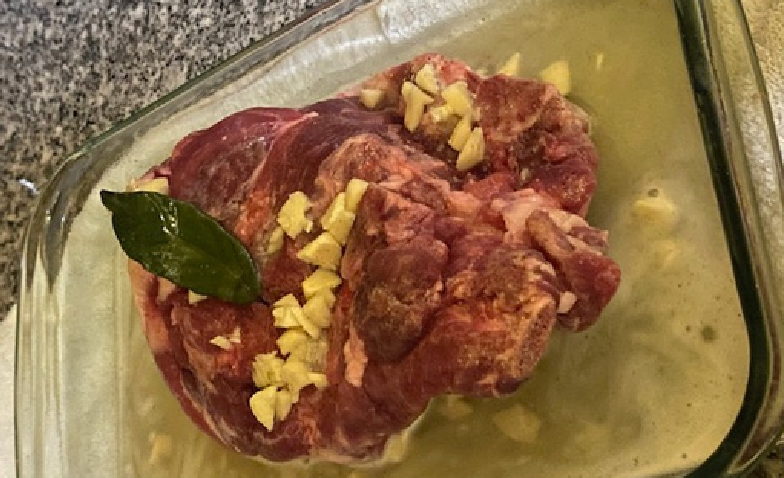 1. Temperar a carne com alho, sal, vinho verde, louro e orégãos.  Deixar marinar de véspera, menos 5 horas;
Imagem da preparação
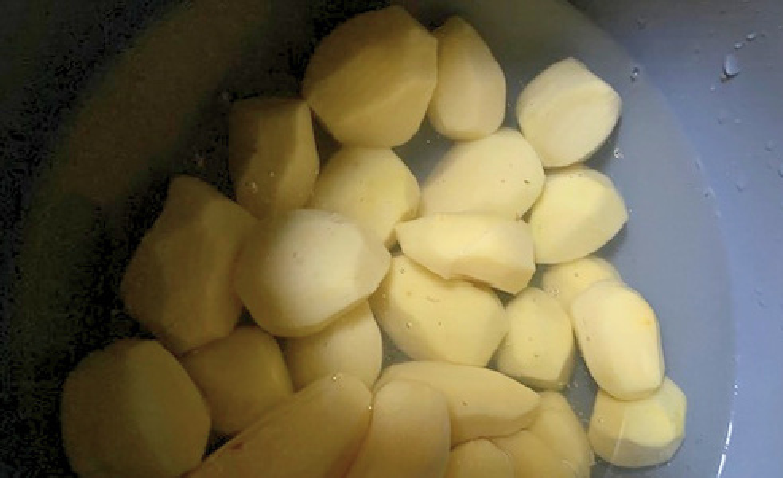 Imagem da preparação
2. Preparar as batatas e corta-las.
https://alimentacaosaudavelesustentavel.abaae.pt/receitas-
“Receitas	Sustentáveis,	têm	Tradição”
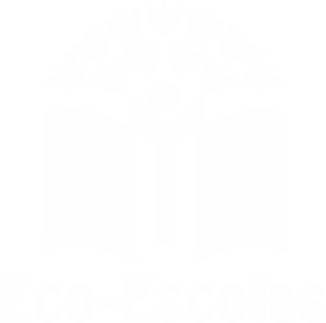 PROCEDIMENTOS:

3. Colocar numa assadeira untada com azeite a carne preparada  do dia anterior e as batatas;
Imagem da preparação
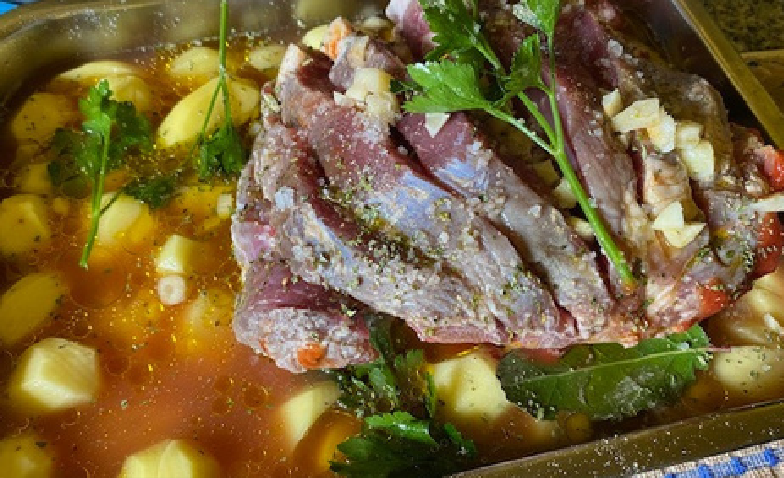 4. Aquecer o forno a 180 ºC, trinta minutos antes;
Lavar a assadeira ao forno durante 150 minutos aproximadamente.
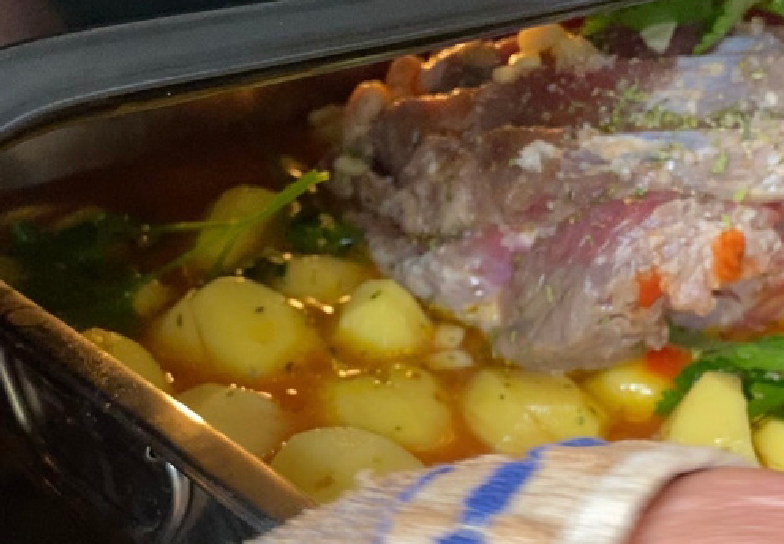 .
Imagem da preparação
https://alimentacaosaudavelesustentavel.abaae.pt/receitas-
“Receitas	Sustentáveis,	têm	Tradição”
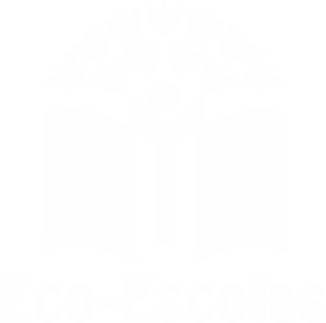 PROCEDIMENTOS:

5. Ir verificando o ponto da carne e das batatas;
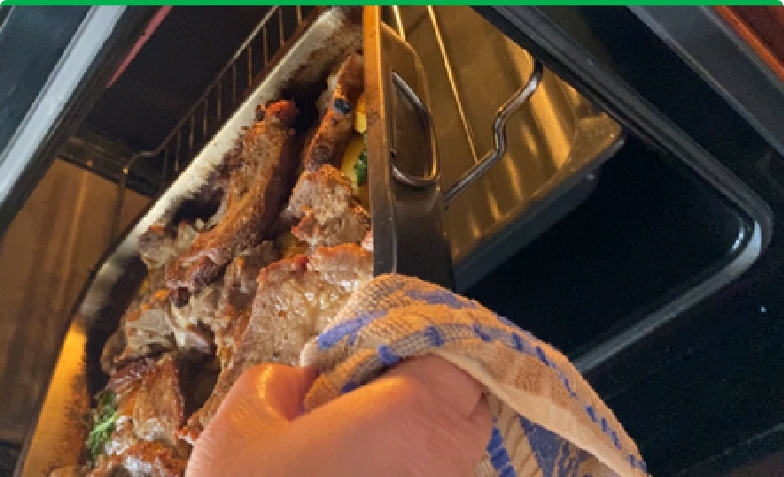 Imagem da preparação
6. Retirar a assadeira do forno e servir à mesa.
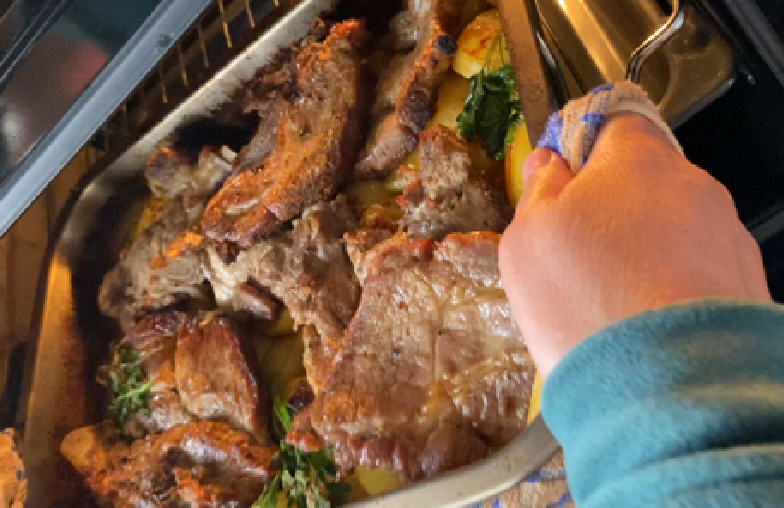 Imagem da preparação
https://alimentacaosaudavelesustentavel.abaae.pt/receitas-
“Receitas	Sustentáveis,	têm	Tradição”
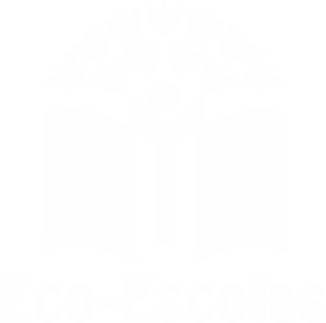 :
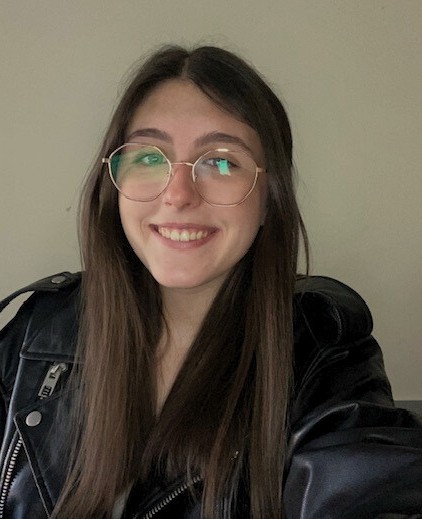 Trabalho realizado por: Beatriz Pereira, Nº1- 12ºRB
https://alimentacaosaudavelesustentavel.abaae.pt/receitas-